Riverside Primary School
Year 2 Curriculum Map
Term Autumn 1 2021
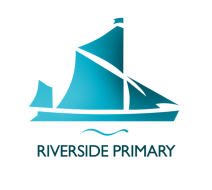 Topic Title: Maths
Maths:
We will focus on: Place Value and Addition and Subtraction
Counting objects to 100 and reading and writing numbers in numerals and words
Representing numbers to 100
Tens and ones with a part-whole model
Using a place value chart
Ordering objects and numbers
Recapping counting in 2s, 5s, and 10s
Counting in 3s
Number bonds to 20 and 100
Comparing number sentences
10 more 10 less
Adding 2-digit and 1-digit numbers
Subtracting a 1-digit number from a 2-digit number
Adding three 1-digit numbers
Small steps taken from White rose
Topic Title: Literacy
Writing: 
We will focus on:
Writing an insect shape poem
Writing a character description about the Bumblebear
Writing a narrative to retell the story of caterpillar shoes
Writing a non-chronological report about butterflies
Guided reading:
We will be reading:
Twist and Hop Minibeast Bop by Tony Mitton
Yucky Worms by Vivian French
Tickly Minibeast Adventures by Jess French
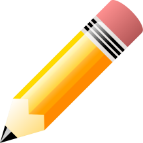 Spelling rule: (KS1)
We will focus on:
Spelling words beginning with ‘kn’ and ‘gn’
Spelling words beginning with ‘wr’
Spelling the sound /s/ spelt ‘c’ before e, i, and y
Spelling the phoneme /j/ with ‘-dge’ and ‘ge’
Spelling the phoneme /j/ with ‘g’ and ‘j’
Spelling common exception words
Topic Title: Wriggle and crawl.
Music:
We are learning:
To play the recorder using a steady beat, changing pace, and volume
To play the recorder with control, getting faster or slower and louder or quieter on demand
To perform a two note melody to accompany a song
PSHE:
We are learning:
To recognise when I feel worried and know who to ask for help
To understand my rights and responsibilities for being a member of my class and school
To help make my class a safe and fair place
To listen to people and contribute my own ideas about rewards and consequences
To understand how following the Jigsaw charter will help me and others learn
To recognise the choices I make and understand the consequences
R.E
We are learning:
To explore the meaning of holy books and how they are treated
To know what Jesus taught about how others should be treated
To be able to retell the story of Moses
To find the meaning behind an Islamic story
To know the story of Jonah from different holy books
Topic Title: Wriggle and crawl.
P.E:
We are learning:
To be confident and safe in the spaces used to play games
To improve the way we coordinate and control our bodies
To improve the way we coordinate and control our bodies and a range of equipment
To recognise good quality performance
Computing:
We are learning:
Understand what algorithms are and that programs execute by following precise and unambiguous instructions
Create and debug simple programs
Use logical reasoning to predict the behaviour of simple programs
Use technology purposefully to create, organise, store, manipulate and retrieve digital content
Recognise common uses of information technology beyond school
Use technology safely and respectfully, keeping personal information private; identify where to go for help and support when they have concerns about content or contact on the internet or other online technologies
Topic Title: Wider curriculum.
Design and Technology:
We will focus on:
To know where honey comes from
To design a 3D minibeast, then create and evaluate their designs
Science:
We will focus on:
Identifying minibeasts
Creating a minibeast habitat
Understanding what butterflies eat and how bees make honey
Constructing a food chain
Describing the lifecycle of a bee
Understanding how minibeasts protect themselves and why predators and prey use camouflage
Art and design.
We will focus on:
To make observational drawings of minibeasts
To use a range of materials to design and make an ant
Geography.
We will focus on:
Identifying physical and human features of the local area
Topic Title: Key Topic vocabulary
Key Topic Vocabulary 
Abdomen
Antenna
Camouflage
Chrysalis
Classification
Colony
Entomology
Food chain
Key Topic Vocabulary
Habitat
Hive
Honey
Larva
Life cycle
Metamorphosis
Microscope
Minibeast
Key Topic Vocabulary 
Nectar
Pollen
Pooter
Predator
Prey
Pupa
Species
Specimen
Thorax